BSC Infrastructure and Services
Oriol Pineda
Infrastructure Access Policy
Einstein Telescope Spain meeting
8 October 2021
Barcelona Supercomputing Center –Centro Nacional de Supercomputación
PhD programme,
technology transfer,
 public engagement
Supercomputing services
to Spanish and
EU researchers
R&D in Computer,
Life, Earth and
Engineering Sciences
Spanish Government                                   60%
Catalan Government    		          30%
Univ. Politècnica de Catalunya (UPC)      10%
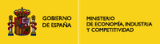 BSC-CNS is
a consortium
that includes
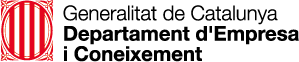 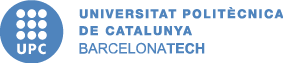 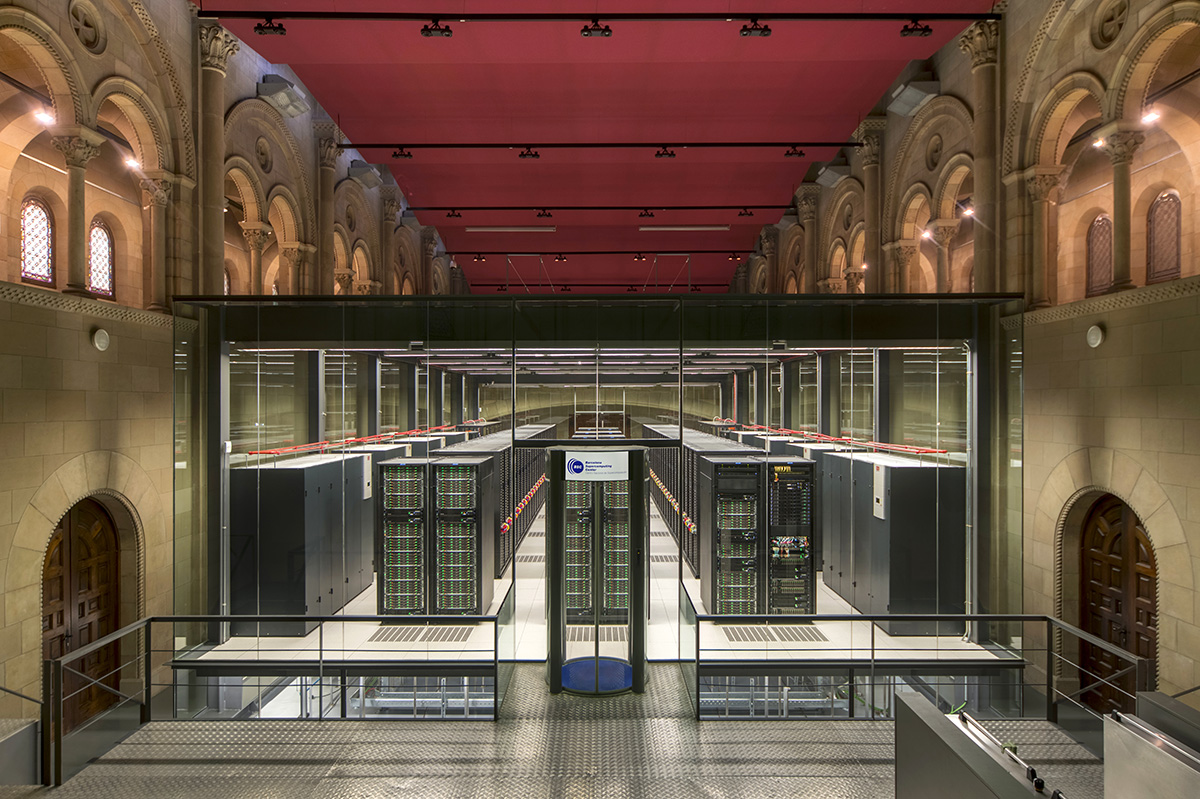 MareNostrum4
Total peak performance: 13,7 Pflops/s
Includes
Large, general-purpose Intel partition - 11,5PB
AMD-based high-memory (1TB) cluster
Power9+Nvidia V100 cluster
ARM-based Fujitsu cluster
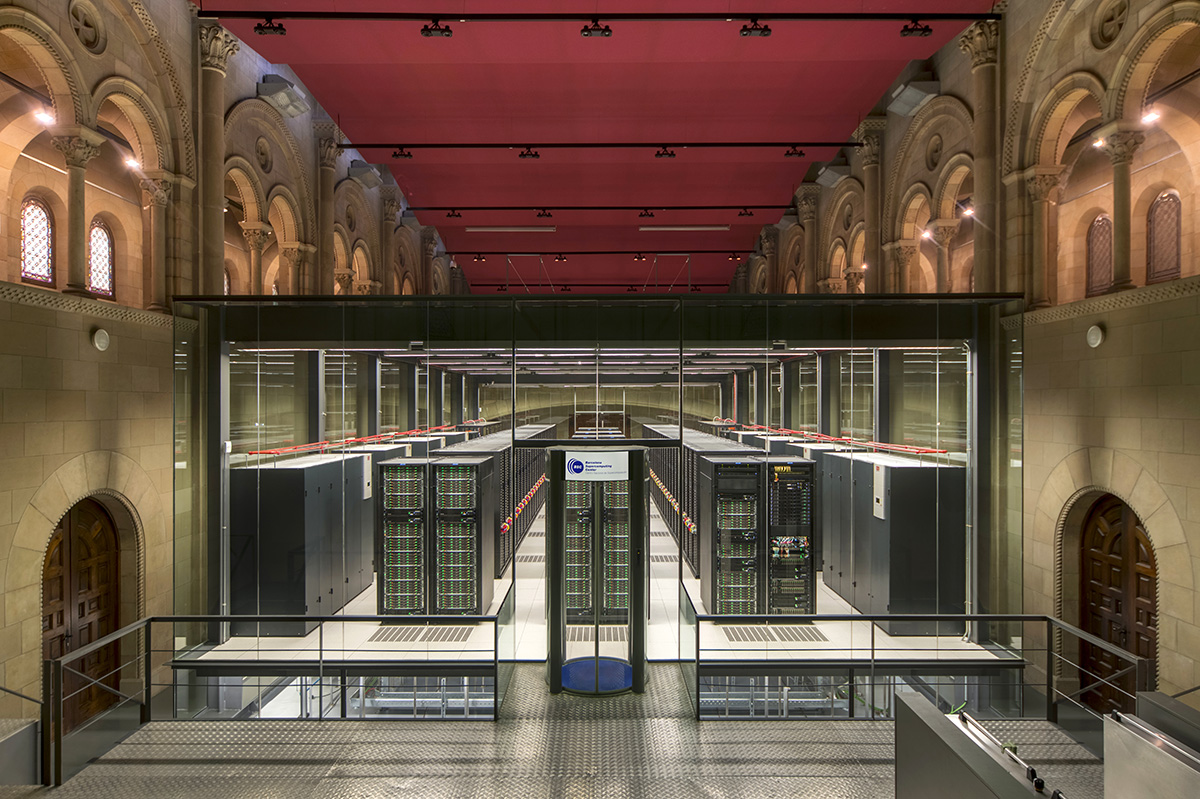 Other infrastructures
Openstack cluster

Flexible nodes to deploy VMs and cloud  environments
Agora

HSM storage (disc/tape)
135 PB
Heavy-duty VMs
Competitive Access to BSC infrastructures
Red Española de Supercomputación (up to 50%)
Competitive calls for HPC and Data Management services, peer reviewed
Up to 30M core hours per year
From 200TB per year

PRACE (50%)
Competitive calls for large-scale HPC projects, peer reviewed
From 30M core hours per year

Strategic projects
Dedicated allocations, after scientific assessment
Up to 10% of total annual capacity
Spanish Strategic Projects
Requirements:
Medium- to long-term needs of large-scale access to HPC and Data Management services
Endorsement by BSC Board of Trustees
Positive scientific assessment 

Capacities:
Up to 10% of the total competitive resources 
Currently 96Mh CPU per year and 1PB of HSM storage

Current projects
GAIA
LHC
EGA
…
Thank you
oriol.pineda@bsc.es